Evaluating the Impact of Local and Global Stresses on Caribbean Coral Reefs
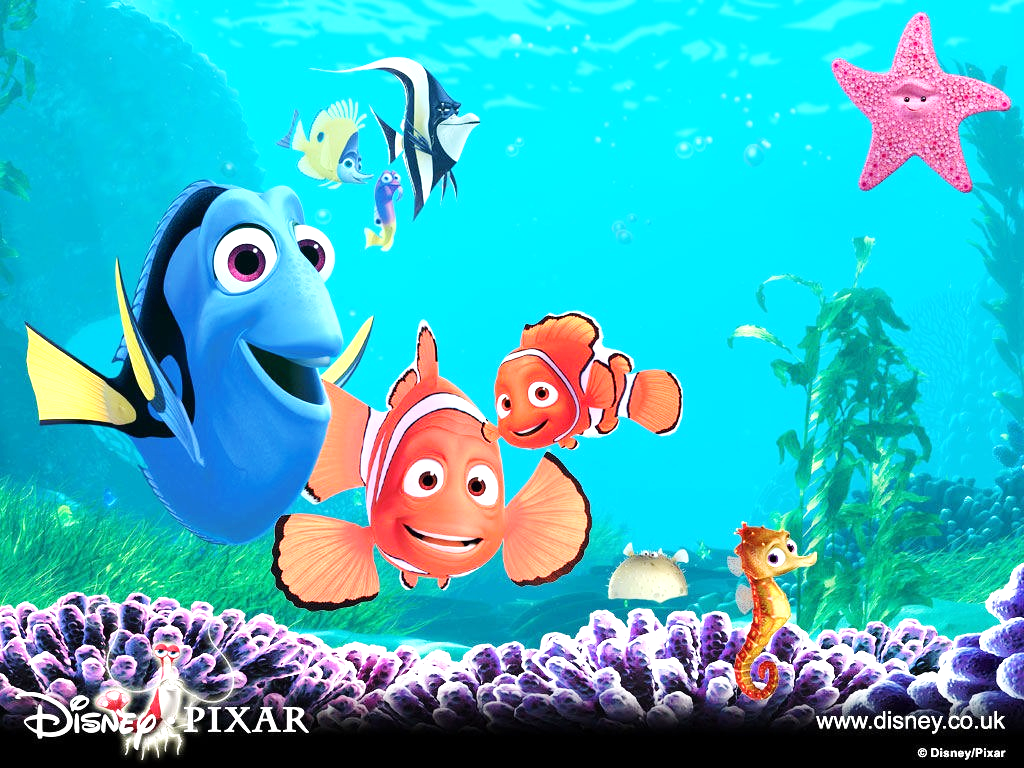 Presented by Courtney Thomas
My H₂O intolerance doesn’t flair up as much in the Caribbean!
Background Information
Great things come in small packages!
Contain 25% of all marine species in 0.1% of the world’s ocean surface
In the Caribbean: 
10% of the world’s coral reefs
90% of the reef-building corals are unique 
75% of the reefs are threatened
Coral bleaching is loss of symbiotic algae that leaves the calcium carbonate backbone exposed
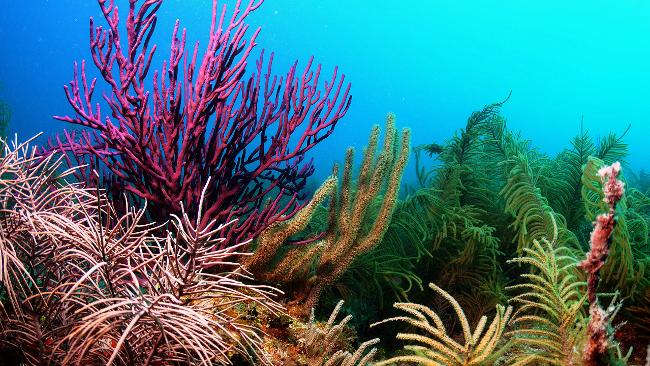 Picture source: heraldsun.com.au
Objectives
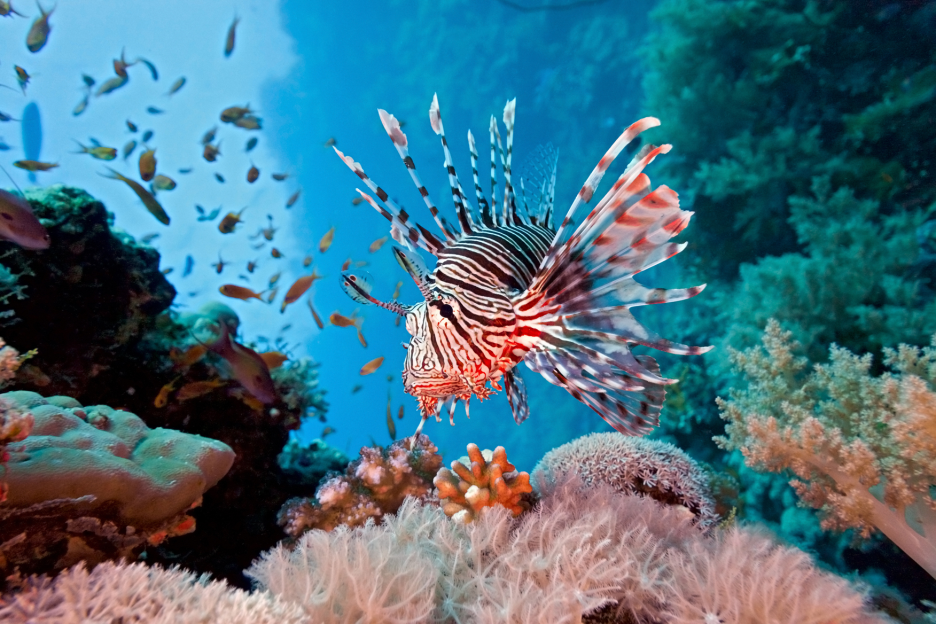 Distinguish between Local and Global Stresses to Coral Reefs
Create and Calibrate a Threat Model based on Stresses
Model Threat Levels to Reefs for 2100
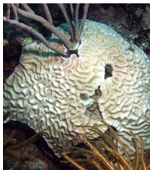 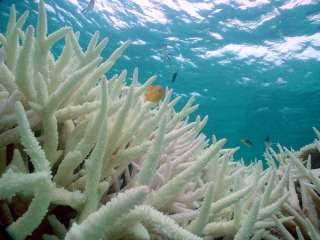 Global Threats to Coral Reefs
Coral Reefs thrive at 27°C
Post industrial levels of pCO₂ at 270 μatm
Number & intensity of tropical cyclones has increased
¹sos.noaa.gov
² ucsdnews.ucsd.edu
³geology.com
Difference between SST (50 m) and 27°C
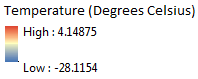 January 1990
Difference between pCO₂ (50m) and 270 μatm
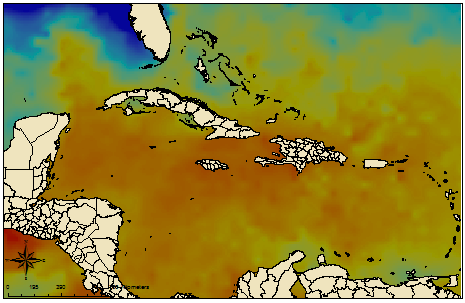 pCO₂ (μatm)
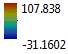 Olsen  A., Remote Sensing of Environment. 309–325, 2004.
Tropical Cyclones
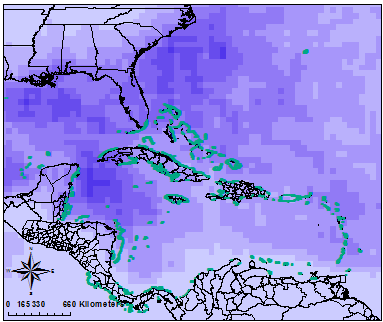 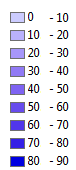 Percent Chance Area will be Hit by Tropical Cyclone
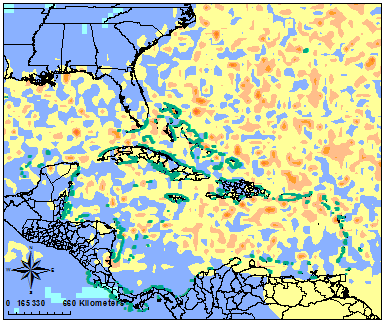 Storm Intensity
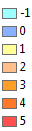 Local Threats to Coral Reefs
¹WRI.org
²shipahoy.blog.com
³duke.edu
Watershed Drainage
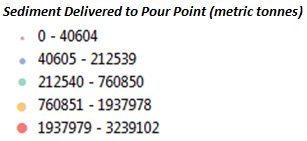 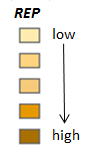 Port Size
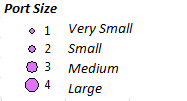 Overfishing, Destructive Fishing, & Management of Reefs
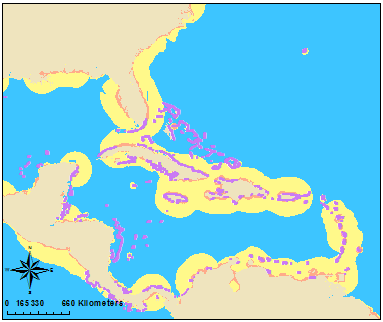 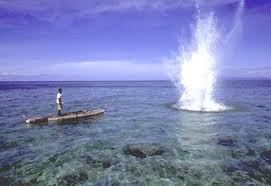 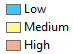 Source: umich.edu
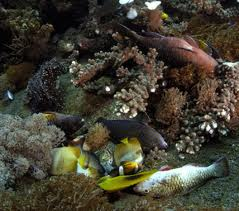 Source: NOAA.gov
Model Calibration
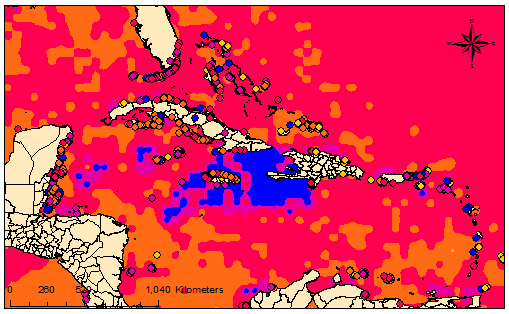 Severity Level of Coral Bleaching (reefbase.org)
Unknown 
No bleaching observed
Low (1-10% of corals bleached)
Medium (10-30% of corals bleached)
High (>30% of corals bleached)
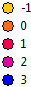 Risk Level in 2100
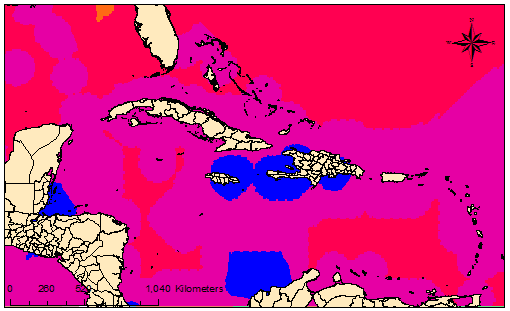 Risk Level
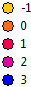 Conclusions
Based on investigated stresses, global stresses have a greater impact

Increase in risk level over time if “business as usual”

Need for qualitative data